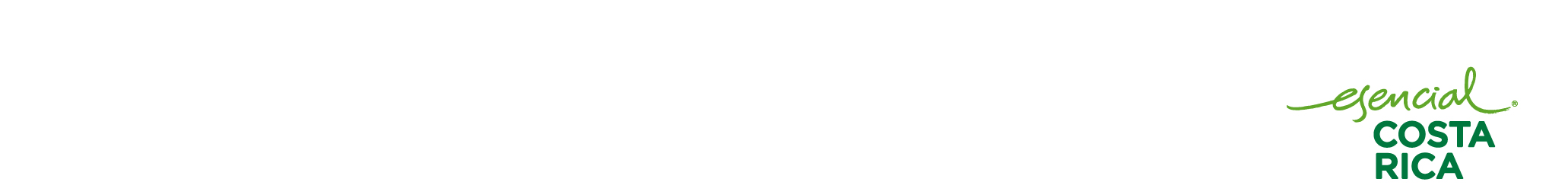 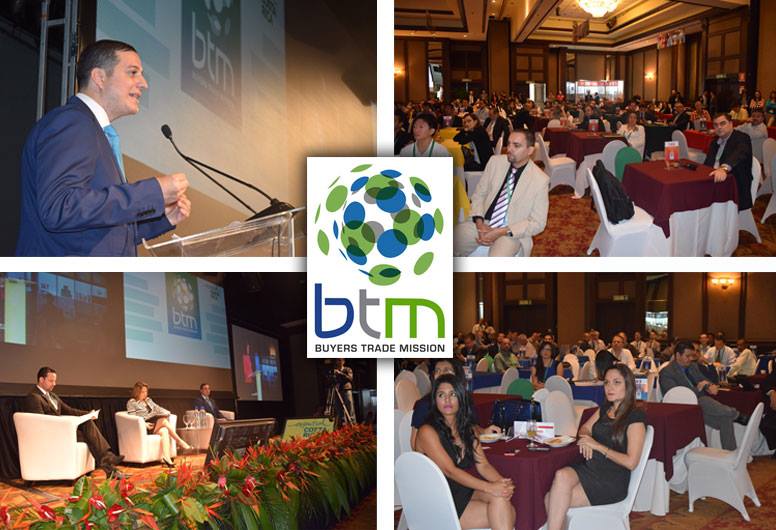 SEPT. 21-24, 2015
San José, CR
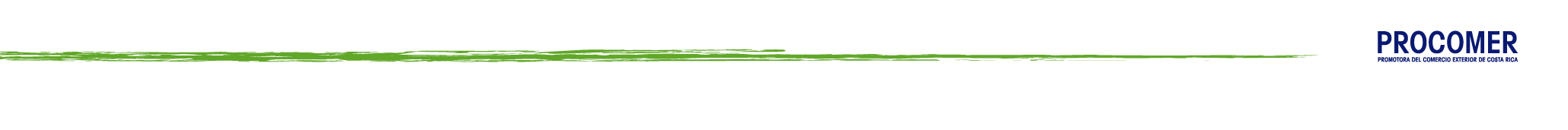 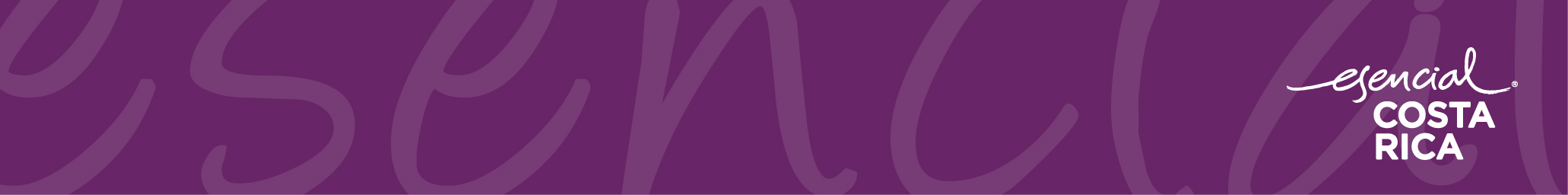 WHERE WE ARE….
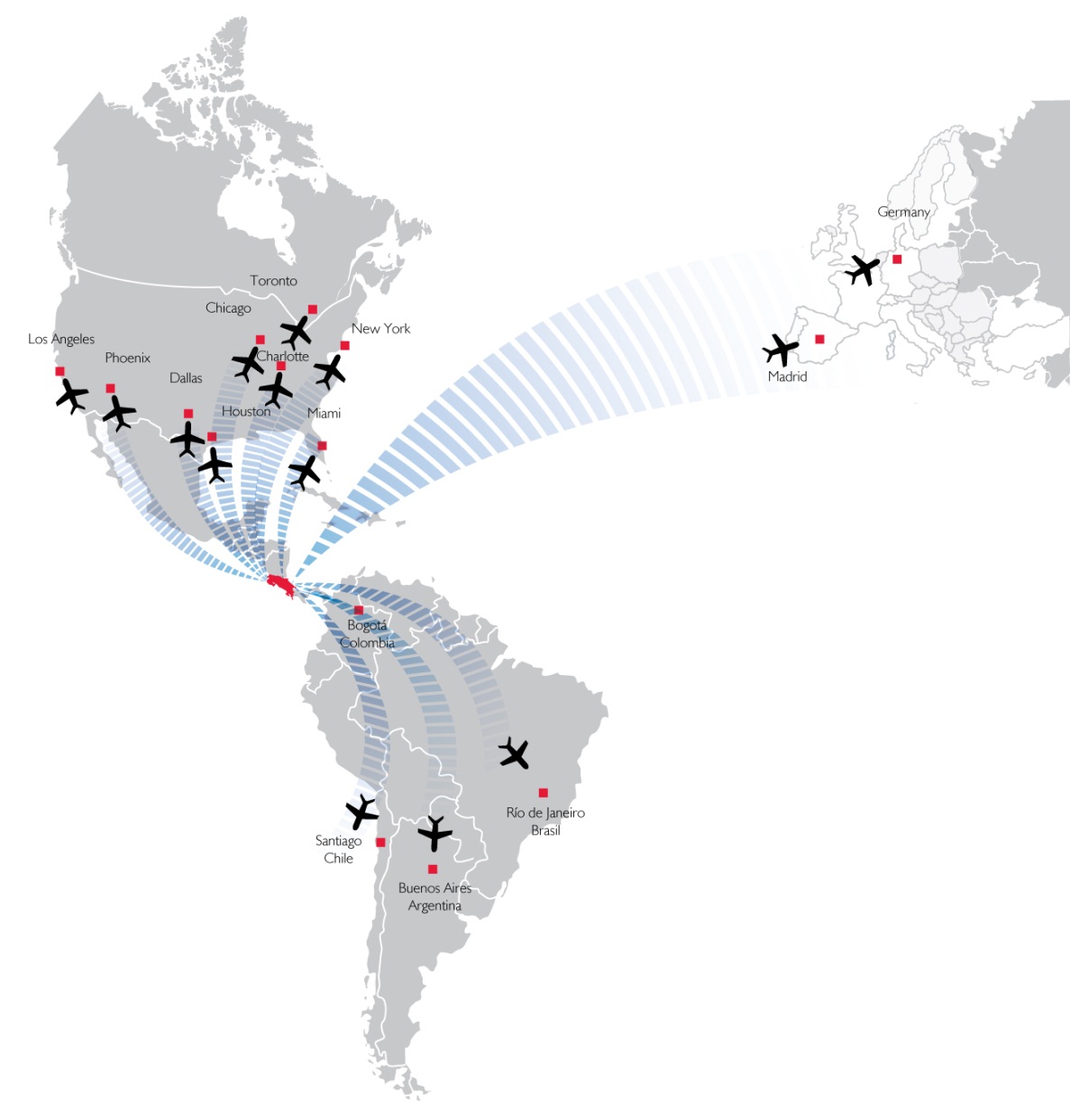 Middle of the Americas
No army since 1948
Environmentally friendly
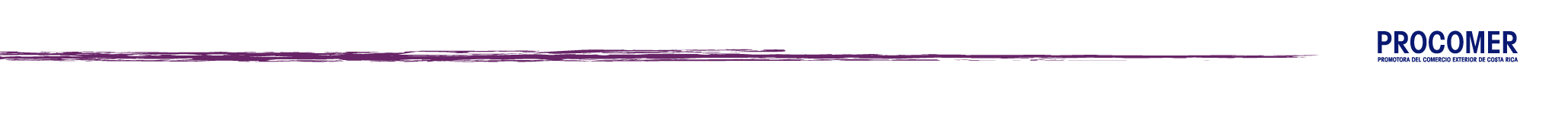 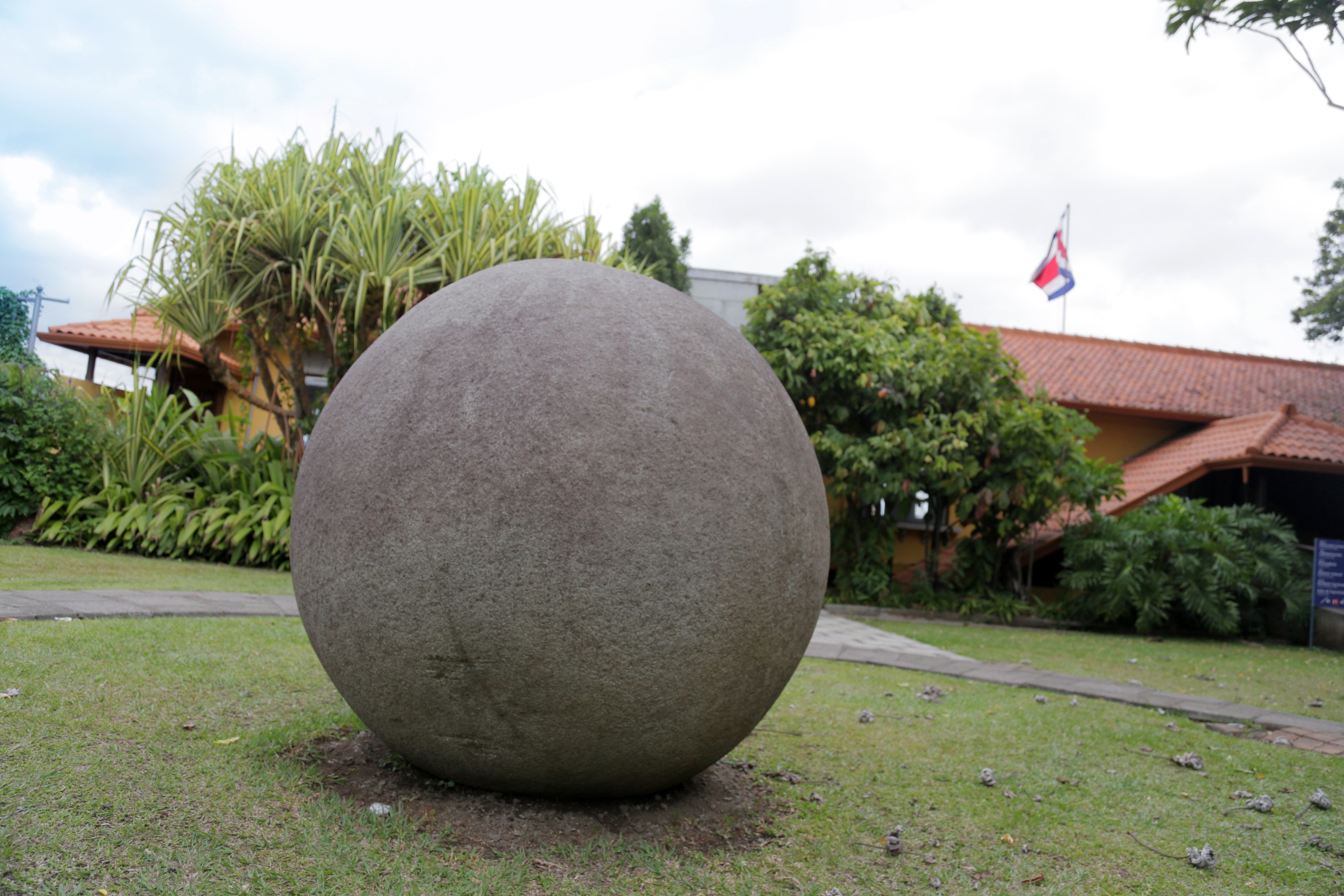 90% of power is generated from renewable sources
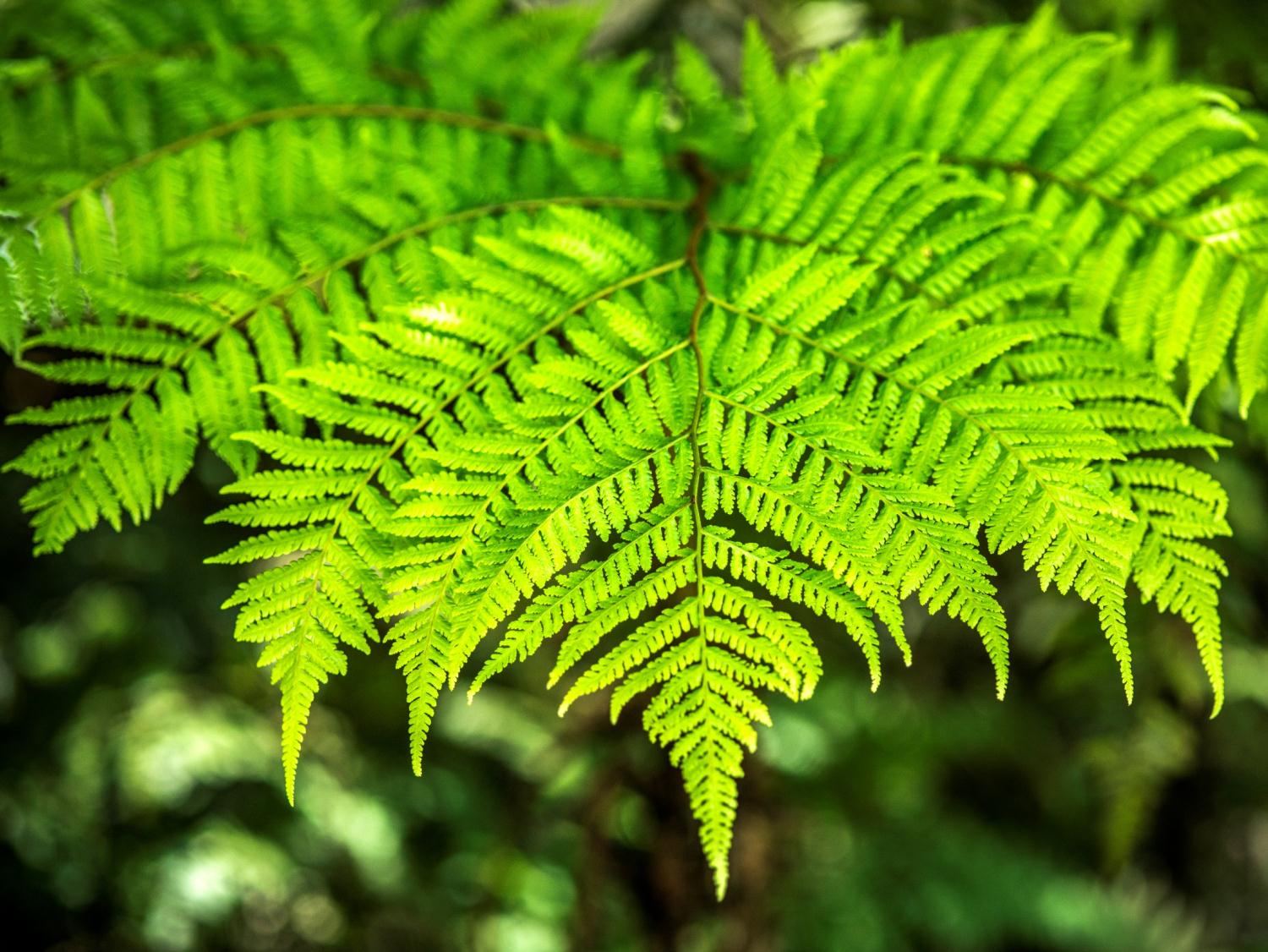 Quality of Life
Excellent Business Climate
Quality Infrastructure
Pura Vida!
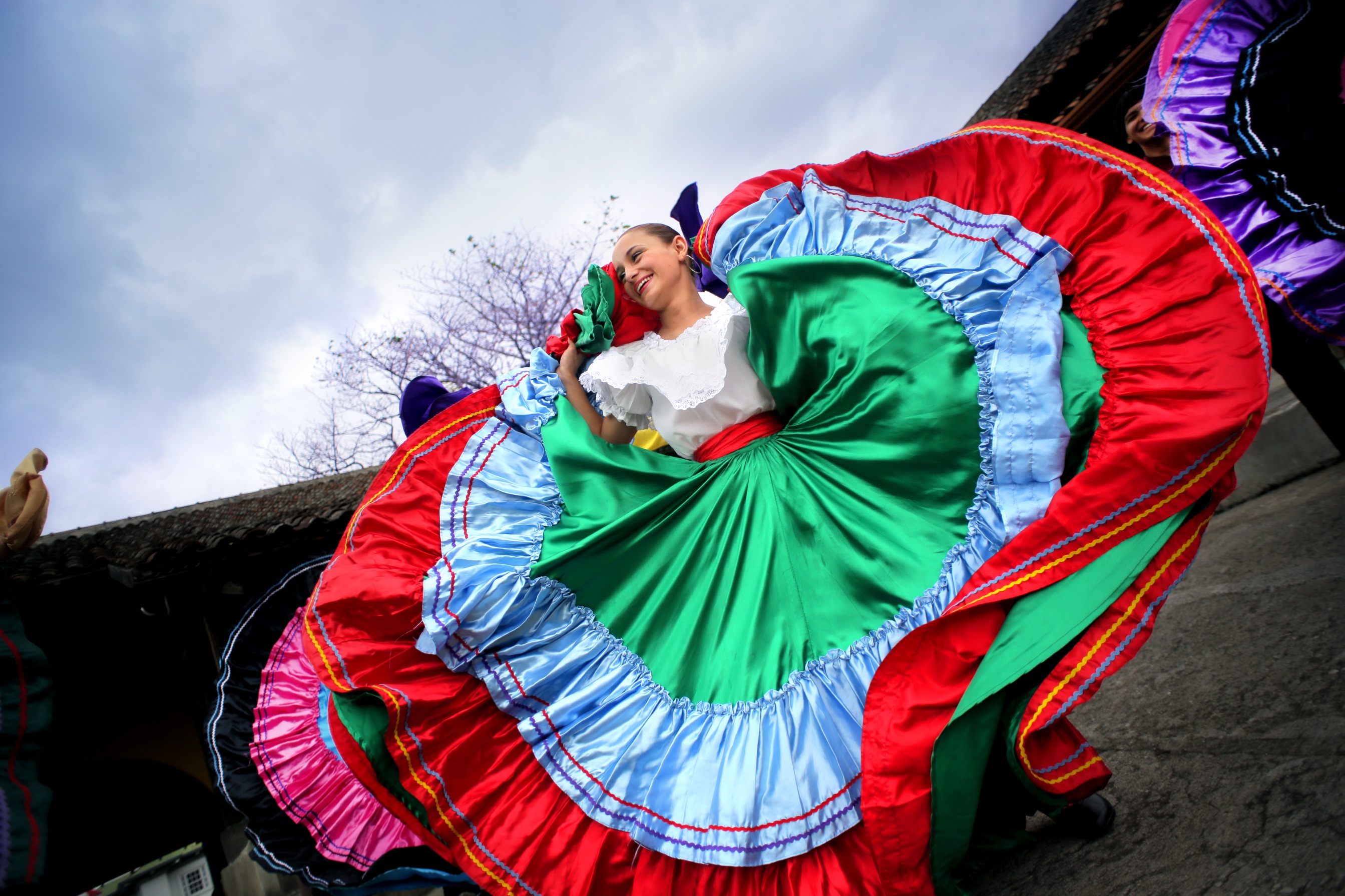 4.457 Different Products
155 Destination Countries
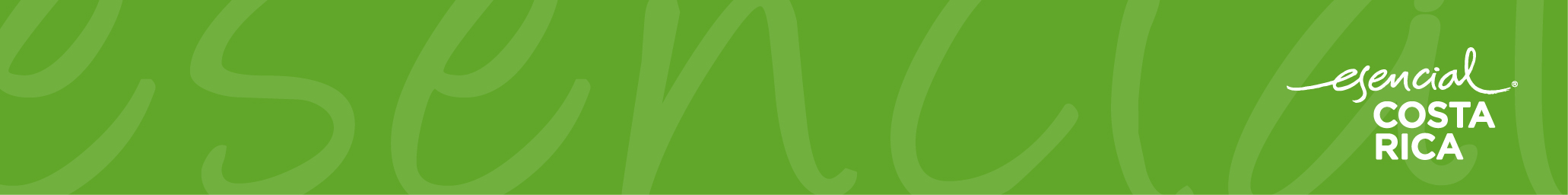 BACKGROUND
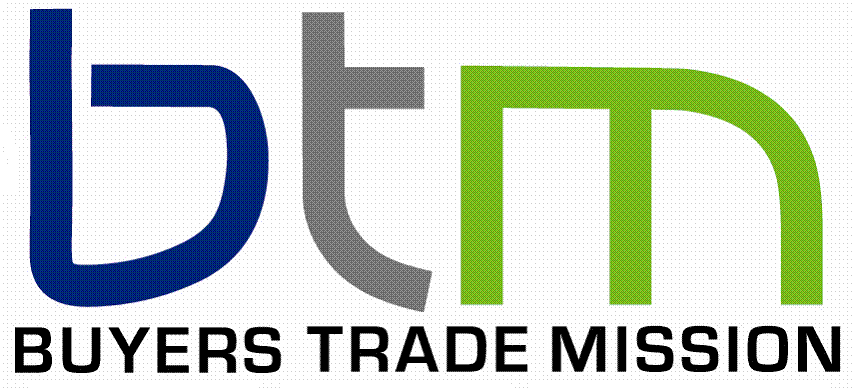 Since 1999, the BTM is Costa Rica´s most important fair

2014: 200 international buyers (2 Turkish)

2014: 60% new visitors/ 40% return visitors
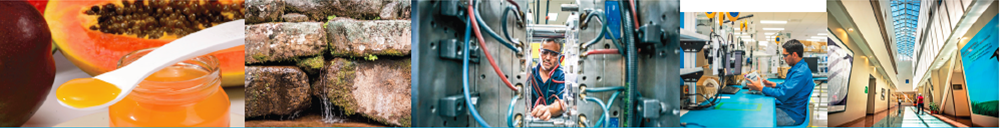 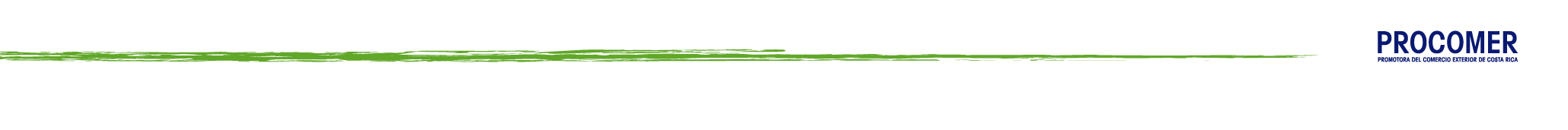 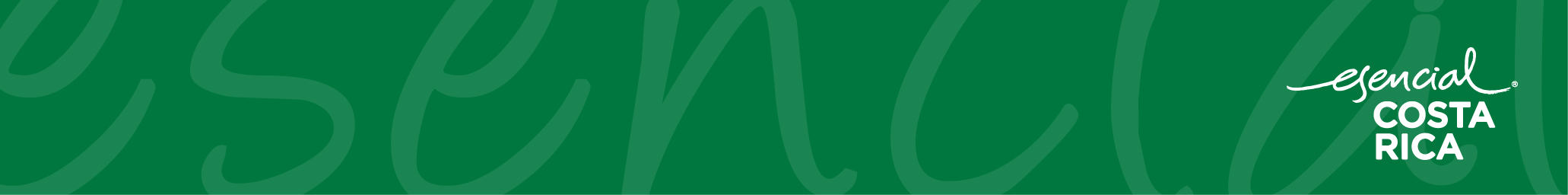 BY THE NUMBERS…
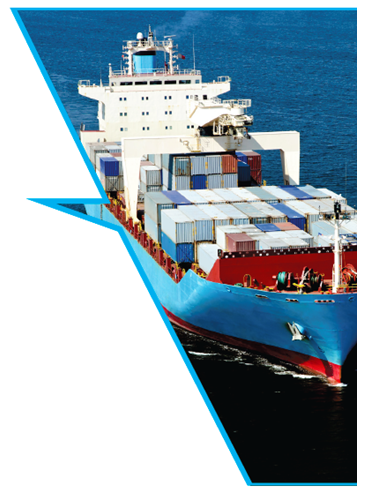 Buyers from over 35 countries meet B2B with over 150 local producers.

A 3 day event that produces: US$8 million in closed business YTD.
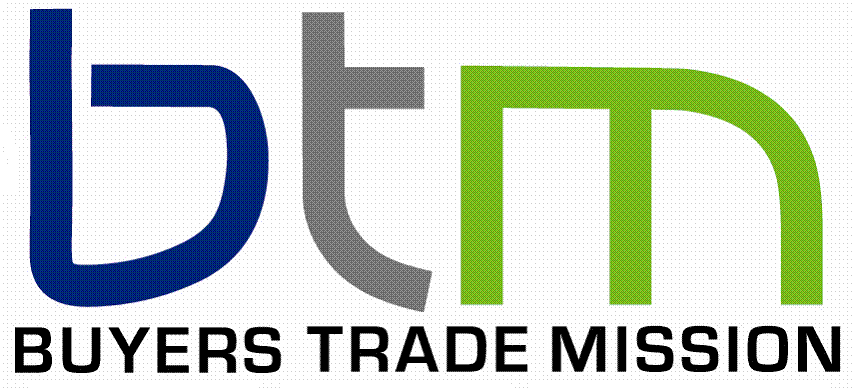 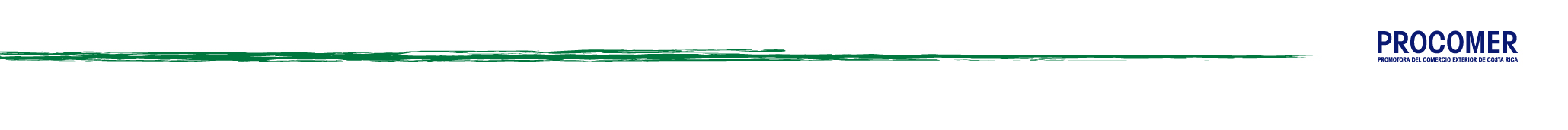 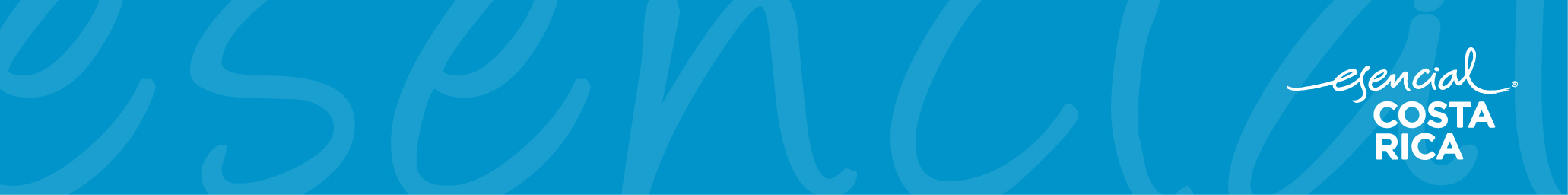 WHICH PRODUCTS?
IQF Fruit + Tubers
Juices (NFC + Non NFC)
Sauces + Marmalades
Coffee
Sugar Free (cookies, jams, sweets, etc.)
Snacks
So much more...
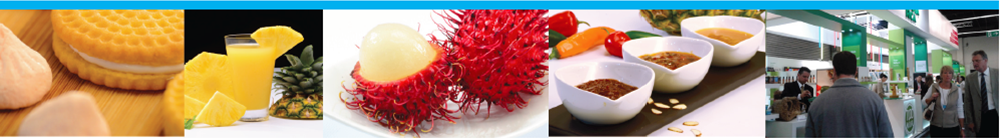 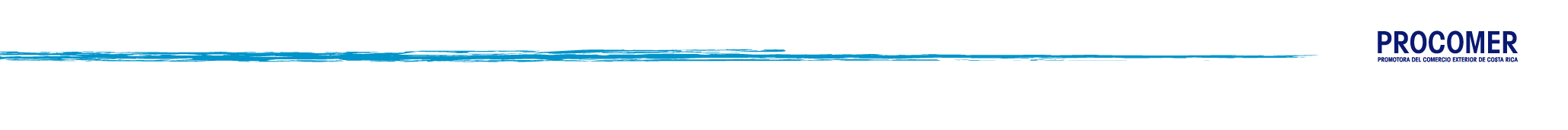 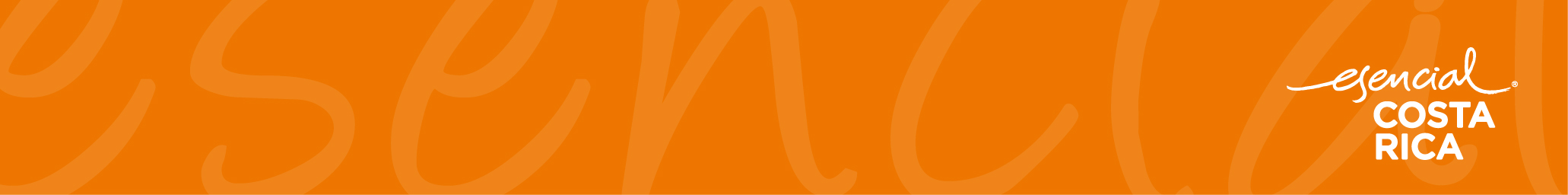 OUR OFFER TO YOU…
As is customary, the lodging and lunch during the event is covered by PROCOMER. Visitors from Turkey get free hotel from SEPT 19-25. 

	All activities to be held at Wyndham Herradura Hotel & Conference Center.

	Potential to visit manufacturing operations
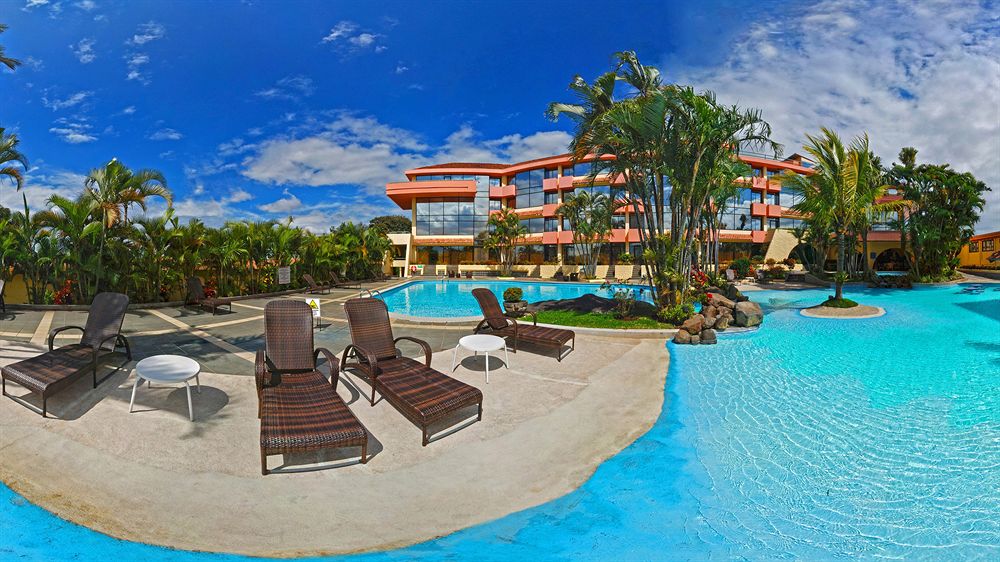 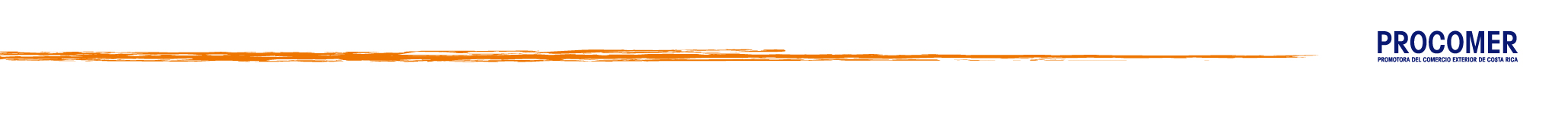 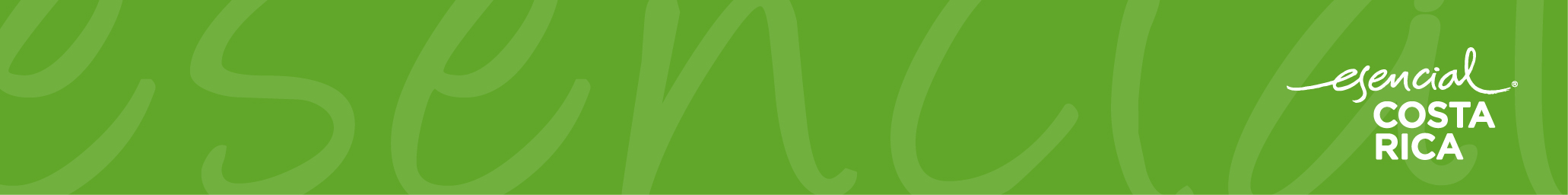 A TASTE OF COSTA RICA
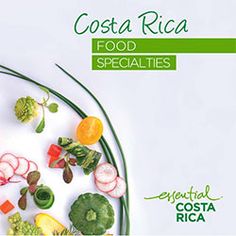 http://esencialcostarica.com/specialties/
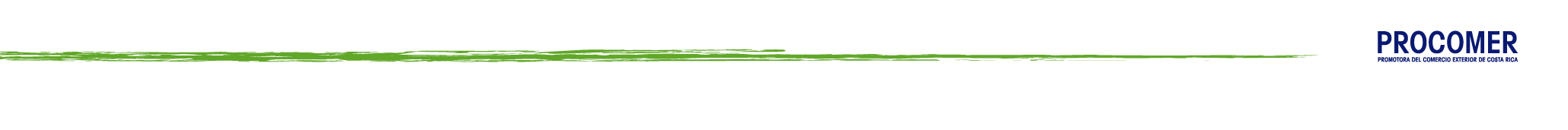 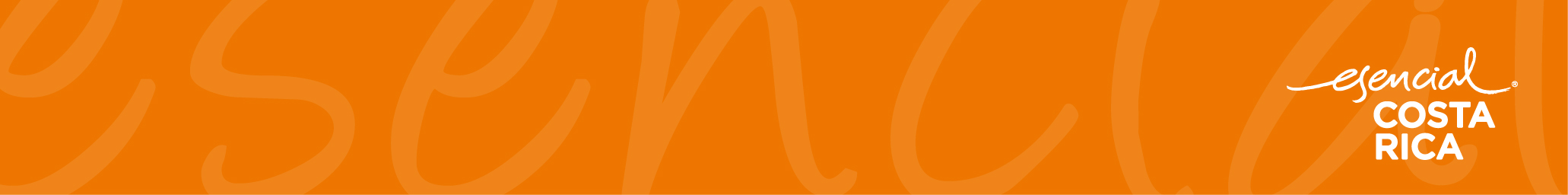 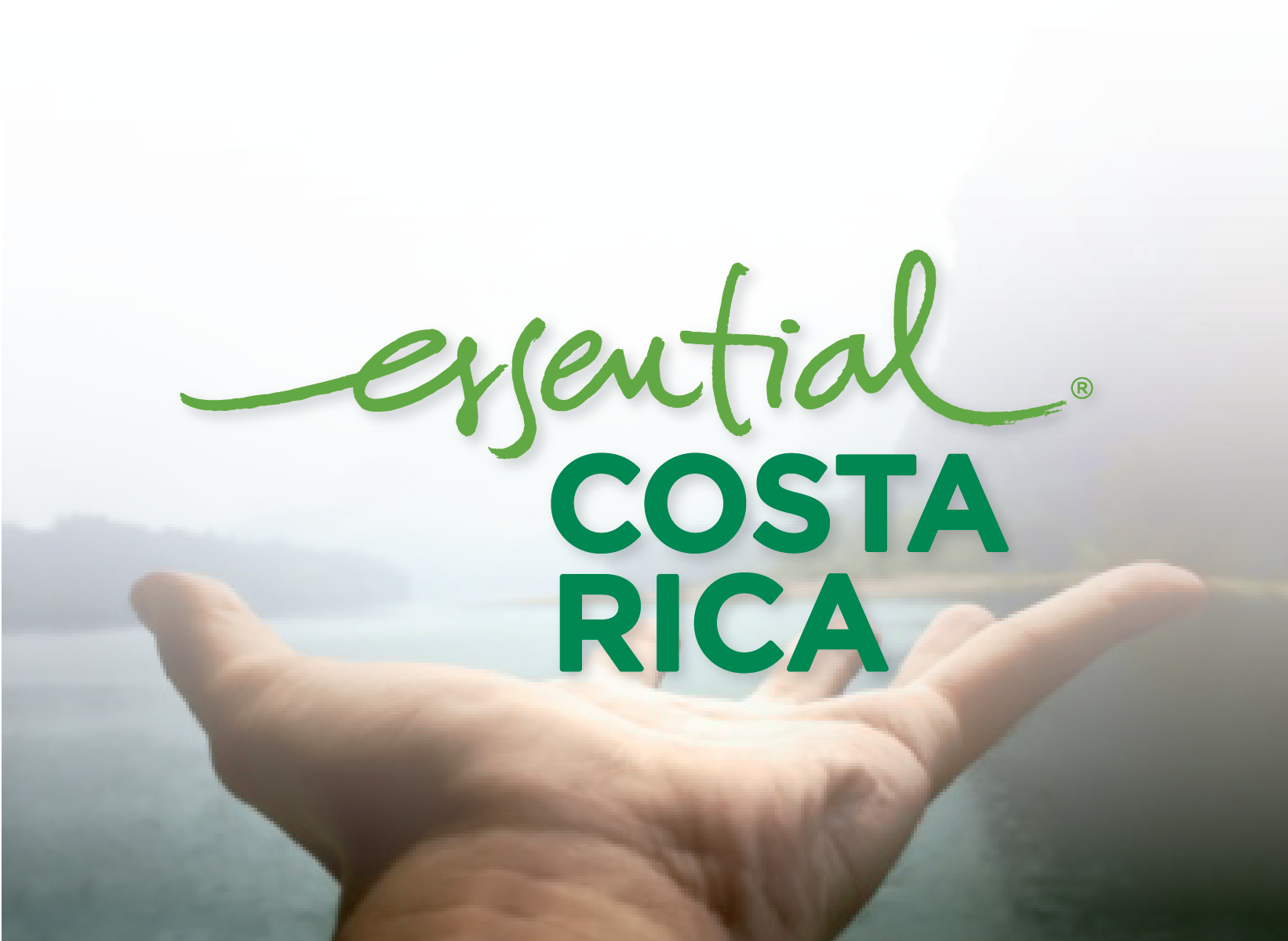 Edgar Sánchez Wilke
esanchez@procomer.com
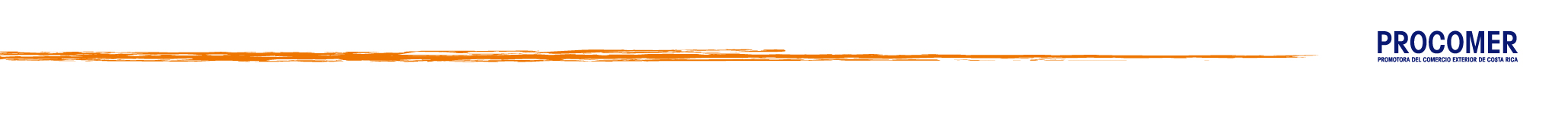